BIKE INFO 14/2015
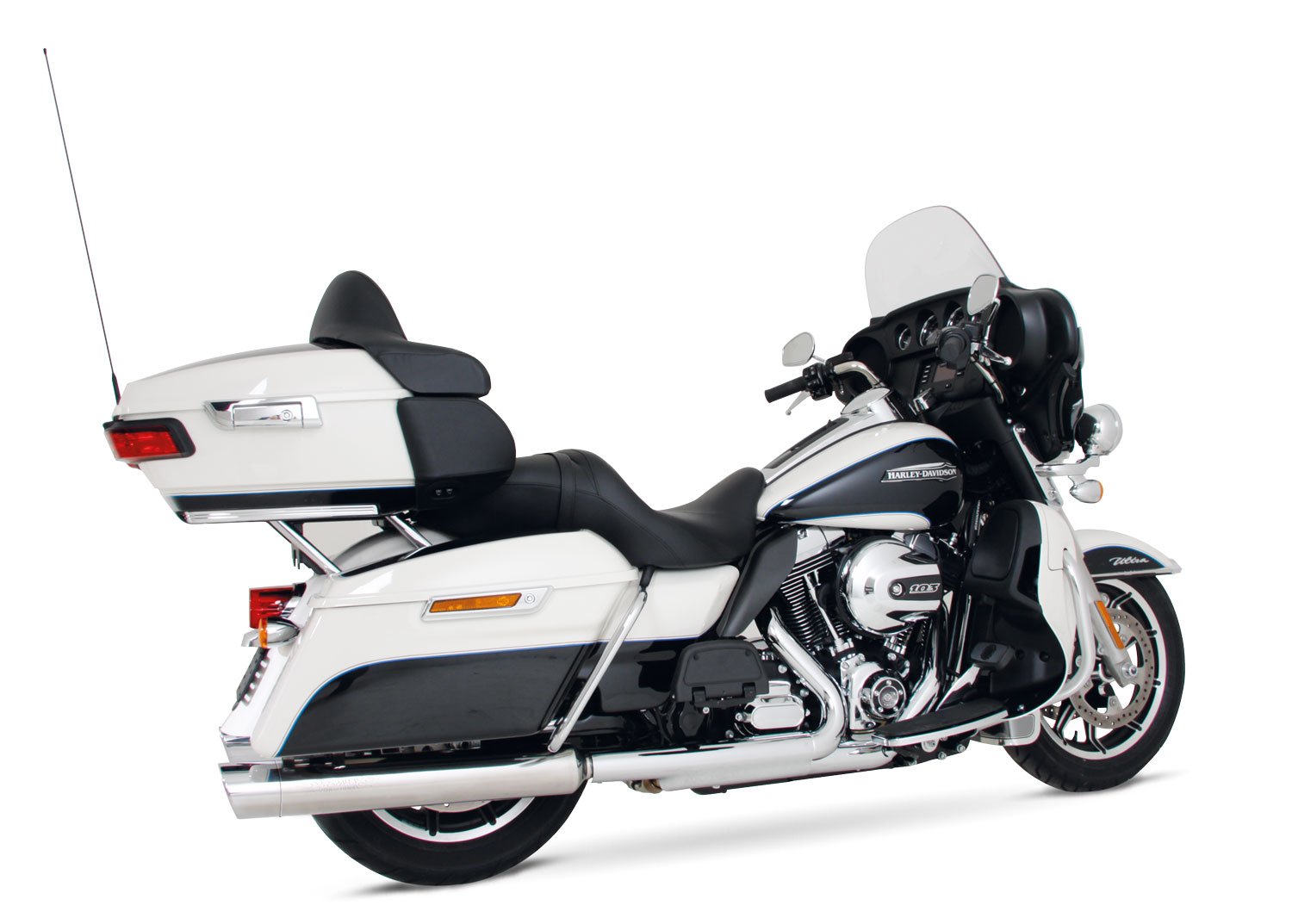 Harley-Davidson Touring ab 2014
Motorrad / Bike
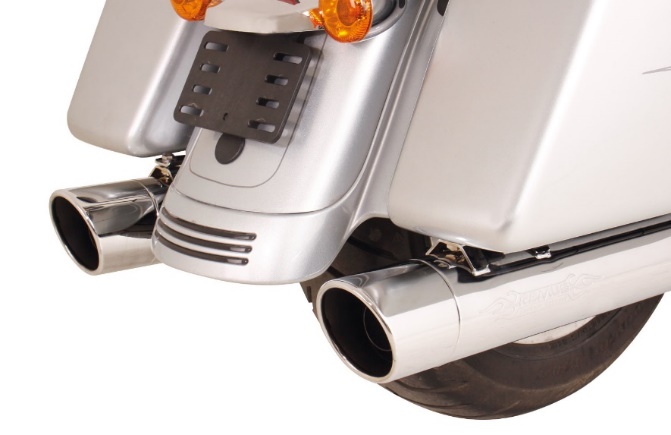 Zylindrische Form / Cylindrical shape
Durchmesser / Diameter: Ø102 mm
Mantellänge ~ 670 mm / Sleeve lenght ~ 670 mm
Mantelmaterialien: Edelstahl / Sleeve materials: Stainless Steel
Oberflächenbehandlung: Chrom / Surface treatment: Chrome
Abbildung kann vom Original abweichen / Picture can deviate from original product
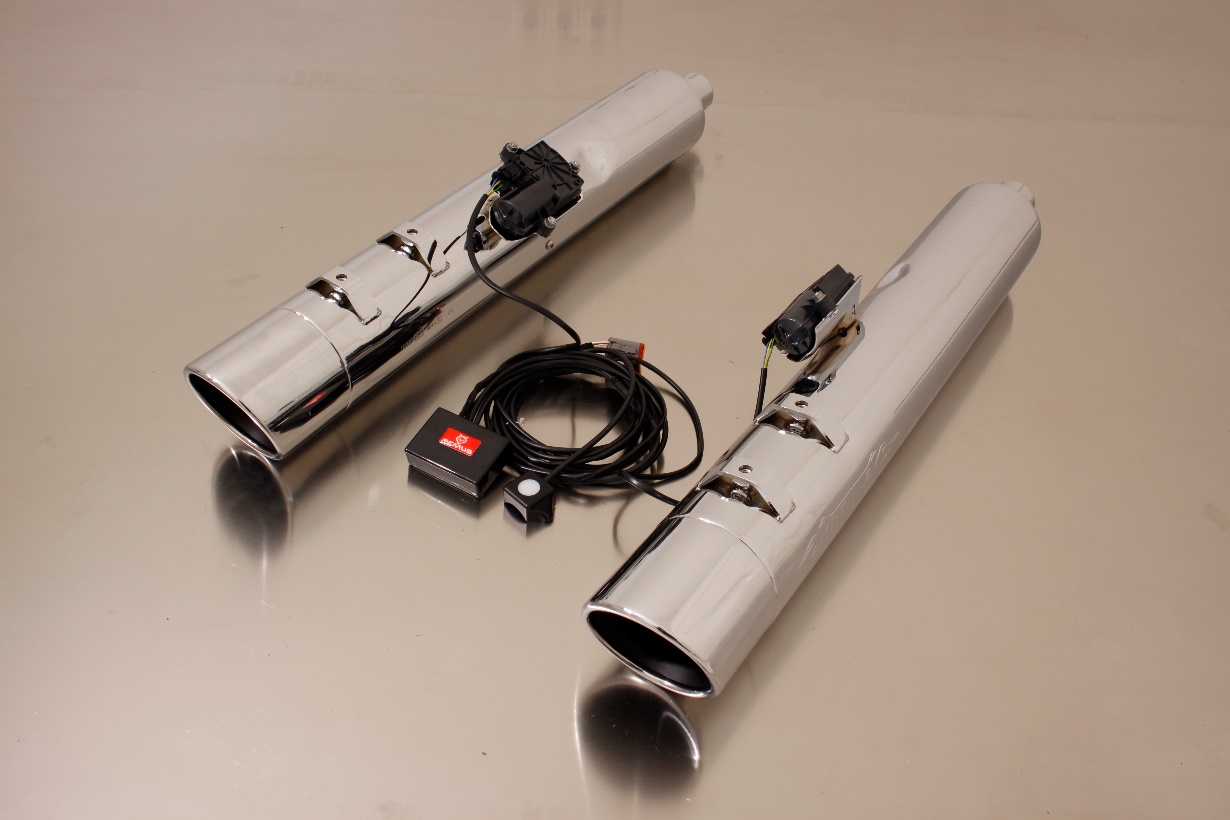 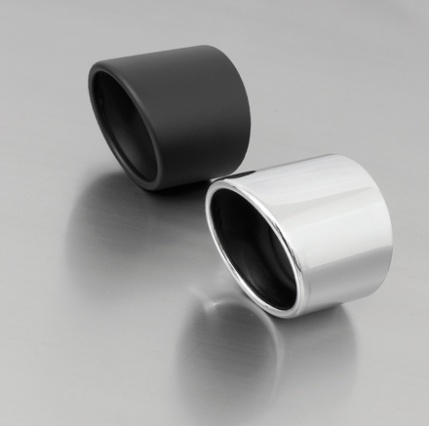 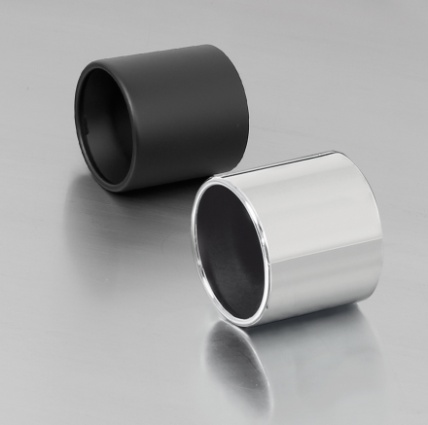 Straight end
Slash cut
CAN-Bus gesteuertes Klappensystem / CAN-bus controlled valve system
Soundmodulation per Taster / Sound modulation via push button switch
Kerniger Sound / Hot sound
Endkappen wählbar und wechselbar / Selectable and changeable end caps
EG-Genehmigung / EEC homologation
Leistungsdiagramm / Dyno chart
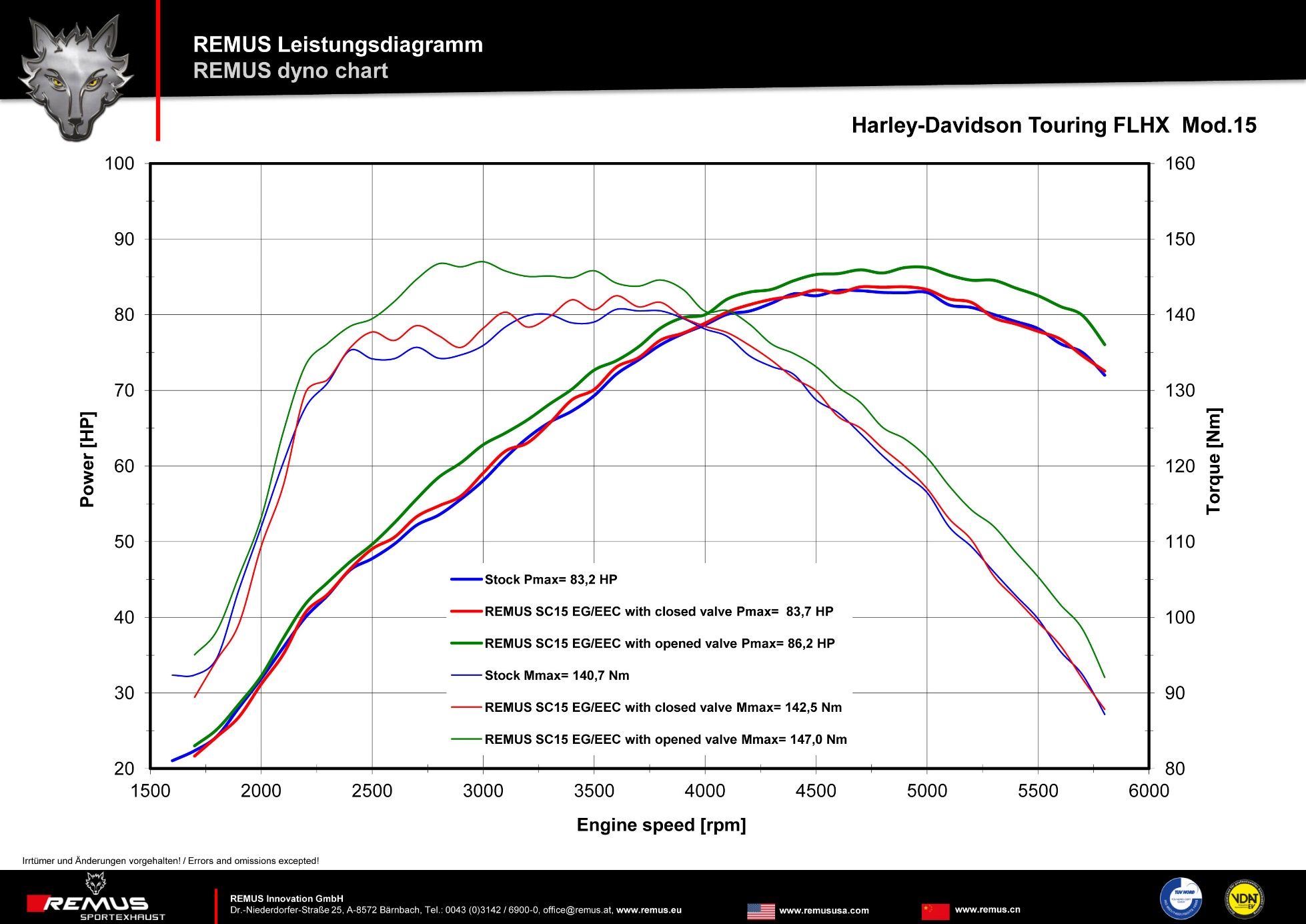 Technische Änderungen und Irrtümer bleiben vorbehalten.
Subject to technical alterations and errors.
Artikelliste / Partnumbers